Planejamento da Expansão da Transmissão e a Participação dos Agentes de Transmissão
EPE/DEE – STE/SMA
Seminário “Implantação e Integração de Novos Empreendimentos de 
Transmissão e Geração de Energia ao Sistema Elétrico Brasileiro”
Brasília, 14 e 15 de março de 2018
ROTEIRO
Ciclo do processo de planejamento da transmissão 

Interação EPE - Agentes (fase pré-leilão)

Interação EPE e MME – ANEEL/ONS (fase pós-leilão)

Constatações finais
1. CICLO DO PROCESSO DE PLANEJAMENTO DA TRANSMISSÃO
O processo cíclico do planejamento da transmissão
Estudos EPE 
(GETs EPE / Transmissoras / Distribuidoras)
Projeção de carga
Plano de geração
Estudos de transmissão
Base de Dados
Plano Decenal de Transmissão
Empreendimentos recomendados para os 4 anos finais: PELP – Programa de Expansão de Longo Prazo (indicativo)

Novas instalações (conexão de geradores, consumidores, atendimento a sistemas regionais, interligações de subsistemas)
Empreendimentos recomendados pela EPE para licitação:
PET – Programa de Expansão da Transmissão (determinativo) - 6 anos iniciais
R1
MME – Plano de outorgas de empreendimentos de transmissão 
Consolidação com base no Planejamento (PET) e Operação (PAR)
R1+R2+R3+R4+R5
ANEEL (leilões/autorizações)
Relatórios R1a R5: Síntese
Viabilidade Técnico-Econômica e Socioambiental  - R1 (EPE)
Estudos de regime permanente – N, N-1, N-2 (segurança)
Transitórios Eletromecânicos
Avaliação socioambiental preliminar (corredores de LTs e localização de SEs)
Avaliação econômica
Análise dos níveis de curto-circuito

Detalhamento das Características Técnicas  -  R2
 Transitórios eletromagnéticos
 Esecificações preliminares de linhas e equipamentos  CA e CC
 Requisitos de controle especiais  

Avaliação Socioambiental - R3 
Definição referencial: traçado das linhas e localização das SEs

Compartilhamento com Instalações Existentes  - R4
Descrição dos requisitos de medição, proteção e controle 
Compartilhamento e ampliação da infraestrutura física das instalações

 Estimativa de Custos Fundiários – R5
Identificação do padrão fundiário da região
Realizar estimativa de custos para preparação do edital do leilão
Relatórios R1a R5: Síntese
Viabilidade Técnico-Econômica e Socioambiental  - R1 
Estudos de regime permanente – N, N-1, N-2 (segurança)
Transitórios Eletromecânicos
Avaliação socioambiental preliminar (corredores de LTs e localização de SEs)
Avaliação econômica
Análise dos níveis de curto-circuito

Detalhamento das Características Técnicas  -  R2 (Agentes ou EPE)
 Transitórios eletromagnéticos
 Especificações preliminares de linhas e equipamentos  CA e CC
 Requisitos de controle especiais  

Avaliação Socioambiental - R3
Definição referencial: traçado das linhas e localização das SEs

Compartilhamento com Instalações Existentes  - R4
Descrição dos requisitos de medição, proteção e controle 
Compartilhamento e ampliação da infraestrutura física das instalações

 Estimativa de Custos Fundiários – R5
Identificação do padrão fundiário da região
Realizar estimativa de custos para preparação do edital do leilão
Relatórios R1a R5: Síntese
Viabilidade Técnico-Econômica e Socioambiental  - R1 
Estudos de regime permanente – N, N-1, N-2 (segurança)
Transitórios Eletromecânicos
Avaliação socioambiental preliminar (corredores de LTs e localização de SEs)
Avaliação econômica
Análise dos níveis de curto-circuito

Detalhamento das Características Técnicas  -  R2
 Transitórios eletromagnéticos
 Especificações preliminares de linhas e equipamentos  CA e CC
 Requisitos de controle especiais  

Avaliação Socioambiental - R3 (Solicitado aos agentes pelo MME)
Definição referencial: traçado das linhas e localização das SEs

Compartilhamento com Instalações Existentes  - R4
Descrição dos requisitos de medição, proteção e controle 
Compartilhamento e ampliação da infraestrutura física das instalações

 Estimativa de Custos Fundiários – R5
Identificação do padrão fundiário da região
Realizar estimativa de custos para preparação do edital do leilão
Relatórios R1a R5: Síntese
Viabilidade Técnico-Econômica e Socioambiental  - R1 
Estudos de regime permanente – N, N-1, N-2 (segurança)
Transitórios Eletromecânicos
Avaliação socioambiental preliminar (corredores de LTs e localização de SEs)
Avaliação econômica
Análise dos níveis de curto-circuito

Detalhamento das Características Técnicas  -  R2
 Transitórios eletromagnéticos
 Especificações preliminares de linhas e equipamentos  CA e CC
 Requisitos de controle especiais  

Avaliação Socioambiental - R3
Definição referencial: traçado das linhas e localização das SEs

Compartilhamento com Instalações Existentes  - R4 (solicitado aos agentes pelo MME)
Descrição dos requisitos de medição, proteção e controle 
Compartilhamento e ampliação da infraestrutura física das instalações

 Estimativa de Custos Fundiários – R5
Identificação do padrão fundiário da região
Realizar estimativa de custos para preparação do edital do leilão
Relatórios R1a R5: Síntese
Viabilidade Técnico-Econômica e Socioambiental  - R1 
Estudos de regime permanente – N, N-1, N-2 (segurança)
Transitórios Eletromecânicos
Avaliação socioambiental preliminar (corredores de LTs e localização de SEs)
Avaliação econômica
Análise dos níveis de curto-circuito

Detalhamento das Características Técnicas  -  R2
 Transitórios eletromagnéticos
 Especificações preliminares de linhas e equipamentos  CA e CC
 Requisitos de controle especiais  

Avaliação Socioambiental - R3
Definição referencial: traçado das linhas e localização das SEs

Compartilhamento com Instalações Existentes  - R4
Descrição dos requisitos de medição, proteção e controle 
Compartilhamento e ampliação da infraestrutura física das instalações

 Estimativa de Custos Fundiários – R5 (Solicitado aos agentes pelo MME)
Identificação do padrão fundiário da região
Realização de estimativa de custos para preparação do edital do leilão
Análise de novos empreendimentos de transmissão
Identificação da necessidade de expansão da rede
Custos Fundiários
(R5)
Viabilidade técnico-econômica e socioambiental
(Seleção da alternativa)- EPE realiza todos os estudos e encaminha ao MME
(relatório R1)
MME solicita a elaboração dos relatórios R2, R3, R4 e R5
Detalhamento das características técnicas
Ajustes técnicos?
(relatório R2)
Restrições socioambientais ?
Diretriz do Traçado e Análise socioambiental
(relatório R3)
Ajustes técnicos?
sim
sim
sim
Compartilhamento das instalações existentes
não
não
(relatório R4)
não
MME encaminha relatórios  R1 a R5 a ANEEL para início do processo de outorga
Leilão / Autorização (ANEEL)
2.  Interação EPE - AGENTES(fase pré-leilão)
Participação nos GETs (R1)

Consulta de expansão das
      instalações existentes (R1)

Acompanhamento nas inspeções de campo


Interação na fase de elaboração do relatórios R2, R3 e R4

Relação dos equipamentos em final de vida útil (ONS/EPE)
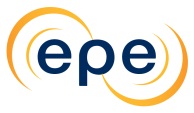 AGENTES
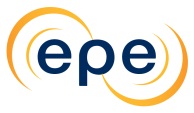 Interação com base no relatório R1 para subsidiar o Anexo Técnico do edital do leilão de transmissão
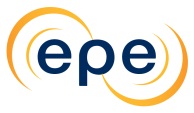 ONS
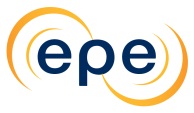 Importante!
Divulgação/acompanhamento dos estudos em desenvolvimento

Troca de informações para minimizar riscos dos empreendimentos em estudo
Órgãos
Federais / Estaduais / Municipais (*)
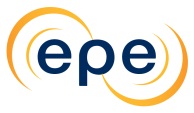 (*) Secretarias de Planejamento/Energia/Desenvolvimento + Órgãos ambientais e intervenientes
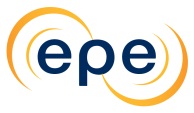 3. Interação EPE e MME-ANEEL/ONS(fase pós-leilão)
Subsídios ao MME, ANEEL e ONS na eventualidade de desvios técnicos no projeto com impacto na solução planejada:

Condicionantes ambientais

Condicionantes técnicos
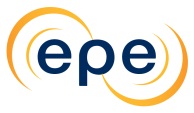 MME
ANEEL
ONS
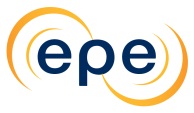 3. Constatações finais
Planejamento da Expansão da Transmissão
Participação dos agentes durante os estudos
Transparência 
Aos novos agentes são disponibilizadas informações sobre o processo do planejamento da expansão  

São disponibilizadas informações sobre o potencial (mercado) de linhas de transmissão e equipamentos a ser licitado/autorizado, tendo como referências:
Estudos já finalizados e em desenvolvimento
PDE
PET/PELP, Plano de Outorgas
Informes no portal da EPE
Amilcar Guerreiro 
Diretor de Estudos de Energia Elétrica
amilcar.guerreiro@epe.gov.br

Marcos Bressane
Superintendente de Transmissão de Energia
marcos.bressane@epe.gov.br

Elisângela Medeiros de Almeida
Superintendente de Meio Ambiente
elisangela.almeida@epe.gov.br
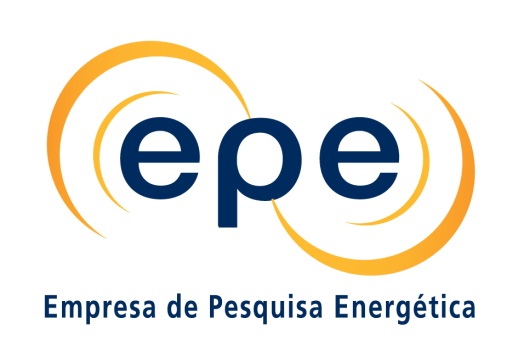 F I M